CRT 2019
Washington DC, USA, March 4, 2019
10min
Chemical Renal Denervation with Alcohol:
 The Post-Market Study Data and 
The Target BP Program
Horst Sievert
F Mahfoud, J Renkin, S Bertog, S Ewen, M Böhm, J-P Lengele, Y Honda, D Fleischmann, M Jaff, I Weinberg, M Hochul, W Wojakowski, A Schmid, RE Schmieder, M van der Giet, M de Bucourt, A Zirlik, P Neuzil, N Haratani, H Parise, T Fischell, A Persu
.
CardioVascular Center Frankfurt - CVC, Frankfurt, Germany
Disclosures
Participating Clinical Centers
Committees and Core/Central Laboratories
Data Safety Monitoring Board
Cardiovascular Research Foundation: Bernard Gersh, MD; Harold Lee Dauerman, MD; Phyllis August, MD.
Clinical Event Committee
Cardiovascular Research Foundation: Steven Marx, MD; Clive Rosendorff, MD; Michele Mokrzycki, MD
Ambulatory Blood Pressure Core Lab:
ERT (Formarly Biomedical Systems)
MRA/CTA/Angio Core Lab
Cardiovascular Core Analysis Laboratory 
Renal Duplex Ultrasound
Vascore
Drug Compliance (Urine) Central Lab
Synlab
Alcohol-Mediated Denervation using the Peregrine system
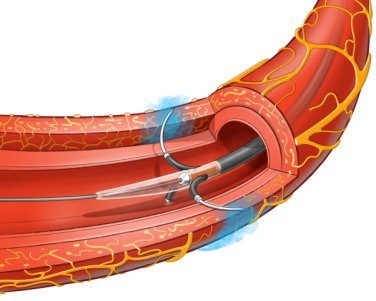 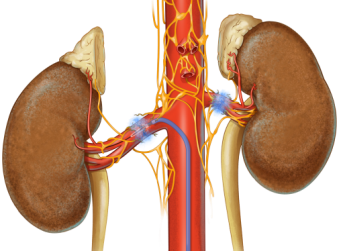 Perivascular Sites Where Device Infuses Alcohol
Expanded View of Device 
Infusing Alcohol
PVRD Chapter 13; RENAL DENERVATION: A New Approach Treatment – Page 107-116;2015
Micro-volume (0.3 mL−0.6 mL) infused directly to the perivascular region
Extracellular fluid helps spread alcohol circumferentially in the perivascular region
Alcohol activity range self-limited through dilution by extracellular fluid
CAUTION: The Peregrine System kit is currently being studied to evaluate safety and efficacy for renal denervation (also referred to as chemical renal denervation)   It is an investigational product not approved in the US.  Its use is limited to investigational use in clinical trials.  The Peregrine System Infusion Catheter is CE marked, and only for use in the European Union with a neurolytic agent (i.e. alcohol) for treatment of systemic HTN.
Patient Treatment Using the PeregrineTM Catheter (0.6 mL Alcohol)
CAUTION: The Peregrine System kit is currently being studied to evaluate safety and efficacy for renal denervation (also referred to as chemical renal denervation)   It is an investigational product not approved in the US.  Its use is limited to investigational use in clinical trials. 
The Peregrine System Infusion Catheter is CE marked, and only for use in the European Union with a neurolytic agent (i.e. alcohol) for treatment of patients with systemic hypertension.
Study Objective And Study Primary Endpoints
Study objective: collect additional safety and performance data using the Peregrine System™ and a neurolytic agent (i.e. alcohol)
Primary efficacy endpoint: reduction of the 24-hour mean systolic ABPM compared to baseline, assessed at 6-month follow-up
Primary safety endpoint: Major Adverse Event (MAE) at 1 month
Peri-procedural major vascular complications
Major bleeding as defined by the TIMI Bleeding Classification
Acute kidney injury (AKI)
Death of any cause
[Speaker Notes: Acute kidney injury (Modified RIFLE Classification): 
Change in Serum Creatinine (up to 72 hours) compared to baseline
Stage 1: Increase in serum creatinine to 150-200% (1.5-2.0 times increase compared with baseline) or increase of ≥0.3 mg/dl (≥26.4 μmol/L)
Stage 2: Increase in serum creatinine to 200-300% (2.0-3.0 times increase compared with baseline)
Stage 3*: Increase in serum creatinine to ≥ 300% (>3 times increase compared with baseline) or serum creatinine of ≥4.0 mg/d (≥354 μmol/L) with an acute increase of at least 0.5 mg/dl (44 μmol/L)
Subjects receiving renal replacement therapy are considered to meet Stage 3 criteria irrespective of other criteria.
Major Complications
Vascular repair / need for vascular repair at the femoral artery access site
Bleeding requiring transfusion
New permanent ipsilateral lower extremity ischemia
Permanent nerve injury at access site
Pseudo-aneurysm requiring treatment with ultrasound-guided compression or fibrin/thrombin injection
Access site-related hematoma greater than 6 cm requiring vascular repair or intervention other than manual compression including ultrasound guided compression or ultrasound guided injection of prothrombotic materials
Major Artery Dissection (see Artery Dissections’ Definition)
Minor dissections are dissections that do not have any flow-limitation of blood supply to an organ as assessed by blood tests and/or clinical observations, and where further intervention is not performed. These types of dissections are considered benign and usually heals over 3 to 6 months without sequelae.]
Key Inclusion Criteria
Age 18-80
Renal artery diameter 4-7mm, and length ≥ 5mm
Patient has hypertension with: 
triplicate of office systolic blood pressure (BP) with a mean of ≥150 mmHg AND office diastolic BP of ≥85 mmHg
a 24-hour mean systolic ABPM ≥135 mmHg with ≥70% valid readings
is receiving and adhering to a stable medication regimen of at least three anti-hypertensive medications of different classes (for at least 4 consecutive weeks), one of which must be a diuretic
Key Exclusion Criteria
Contraindication known for conventional percutaneous interventional procedures; 
Documented severe untreated obstructive sleep apnea (AHI ≥30 per hour);
Type 1 diabetes mellitus;
eGFR ≤20 mL/min/1.73m2, based on the CKD-EPI equation
Imaging-assessed renal artery anatomy abnormalities or variations based on Investigator’s evaluation of the screening images 
Patient is known to have a non-functioning kidney or unequal renal size (>2 cm difference in renal length between kidneys associated with a chronic kidney disease or a deterioration of the kidney function);
History of myocardial infarction, unstable angina pectoris, or stroke/TIA within the last six months from planned procedure;
Heart failure (NYHA III or IV) or has an ejection fraction ≤30%;
Chronic atrial fibrillation
Patient Disposition
Enrollment / Screening N=114
Screen Failure N=59
Patient Withdrew Consent N=8
Other / Missing Reason N=2
Procedure N=45
1 Month N=45
Patient Withdrew Consent N=1
3 Months N=44
6 Months N=44
Visit Not Yet Completed/Due N=13
Patient Withdrew Consent N=1
Other N=1
12 Months N=29
Baseline Characteristics (n = 45)
Data as of 11 Dec 2019
The Peregrine System™ Infusion Catheter is CE marked and only for use in the European Union
[Speaker Notes: 6 arrythmia: 3 AF, 1 RBB/Sinus Bradycardia, 1 SVES (Supraventicular Extra-systolie), and 1 supraventricular tachycardia]
Key Procedural Safety and Performance (n = 45)
* As adjudicated by the CEC to be related to procedure, if available, otherwise by investigator
** Pseudoaneurysm requiring intervention and bleeding reported in one patient.  
***Two minor dissections not requiring intervention were reported. Both were resolved without sequelae.
Data as of 11 Dec 2019
The Peregrine System™ Infusion Catheter is CE marked and only for use in the European Union
[Speaker Notes: Two minor dissections:
One was due to user error: the operator inadvertently moved the catheter forward before retracting the needles. The dissection did not require any intervention. Renal function was not changed per-procedural and during follow-up. CTA at 6 months done and analyzed by the core lab who found no change from the baseline (pre-procedure) images, confirming the complete resolution of the dissection.
One was identified post-hoc during the CL review and analysis of the procedural images taken immediately following the alcohol infusion. The images showed a very short intimal flap (<1mm) minimally protruding into the vessel lumen at the location of the preceding needle penetration. This event is considered not clinically significant by the operator since there is no indication of a progressive distal dissection or of a luminal narrowing.  Diagnostic Renal Duplex Ultrasound at 6 months showed no renal artery stenosis confirming complete resolutions of this minor dissection.]
Medication through 6 Months Patient Reported
Data as of 11 Dec 2019
The Peregrine System™ Infusion Catheter is CE marked and only for use in the European Union
The Peregrine System™ Infusion Catheter is CE marked and only for use in the European Union
1, 3, 6 and 12 Months Systolic Blood Pressure Reduction*
Responders**:   69%      58%              61%                68%                          64%             67%              71%              54%
* 24-hour data from CL; OBP Data: site reported. 12 Month data not yet monitored
** Responders are defined as ≥ 10mmHg drop for OBP and ≥ 5mmHg drop for ABPM
Data as of 11 Dec 2019
The Peregrine System™ Infusion Catheter is CE marked and only for use in the European Union
The Peregrine System™ Infusion Catheter is CE marked and only for use in the European Union
1, 3, 6 and 12 Months Diastolic Blood Pressure Reduction*
* 24-hour data from CL; OBP Data: site reported. 12 Month data not yet monitored
Data as of 11 Dec 2019
The Peregrine System™ Infusion Catheter is CE marked and only for use in the European Union
The Peregrine System™ Infusion Catheter is CE marked and only for use in the European Union
6-Month Individual Patients Changes in BP
Data as of 11 Dec 2019
The Peregrine System™ Infusion Catheter is CE marked and only for use in the European Union
The Peregrine System™ Infusion Catheter is CE marked and only for use in the European Union
The TARGET BP Program
Conclusions
Alcohol-mediated renal denervation allows efficient and safe nerve ablation and results in significant BP lowering
TARGET BP OFF-MED (Europe) phase II study will provide further validation of this approach (enrolling)
The randomized on-med controlled trial (TARGET BP I) is cleared by the FDA
The Peregrine System™ Infusion Catheter is CE marked and only for use in the European Union
Thank you!
HorstSievertMD@aol.com